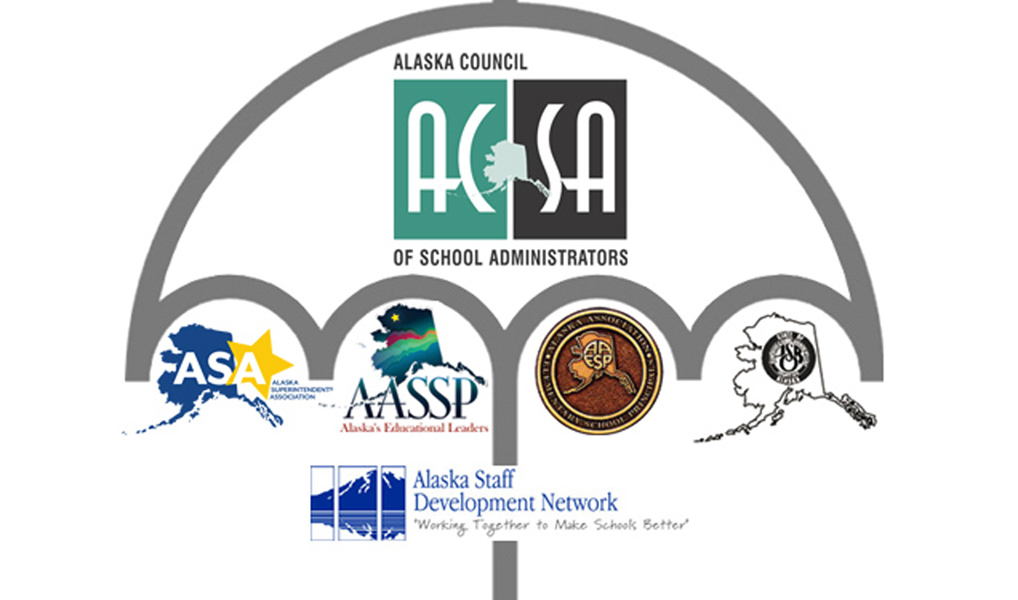 Mission: Leadership, Unity & Advocacy for Public Education
As a non-profit, tax exempt corporation established in 1973, the Alaska Council of School Administrators (ACSA) was created to serve as an umbrella for four of Alaska’s premier educational leadership organizations:
Alaska Superintendents Association (ASA)
Alaska Association of Secondary School Principals (AASSP)
Alaska Association of Elementary School Principals (AAESP)
Alaska Association of School Business Officials (ALASBO)
ACSA’s unifying purpose is to support educational leaders through professional forums, provide a voice that champions possibilities for all students and purposeful advocacy for public education. 
As an umbrella organization, ACSA takes a lead role in supporting and advocating for public education while recognizing the value and uniqueness of each member organization. Each member organization has its own board and selects representatives to serve on the ACSA board.
[Speaker Notes: BI-FUFURCATED PURPOSE 

ACSA comprises professional educational leaders of Alaska’s schools and school systems. Members include superintendents and other central office administrators, university professors, elementary and secondary principals and school business officials.]
Advocacy
Assoc. of Alaska School Boards
Students
and Families
Alaska Council of School Administrators
Teachers NEA-Alaska
Professional Learning
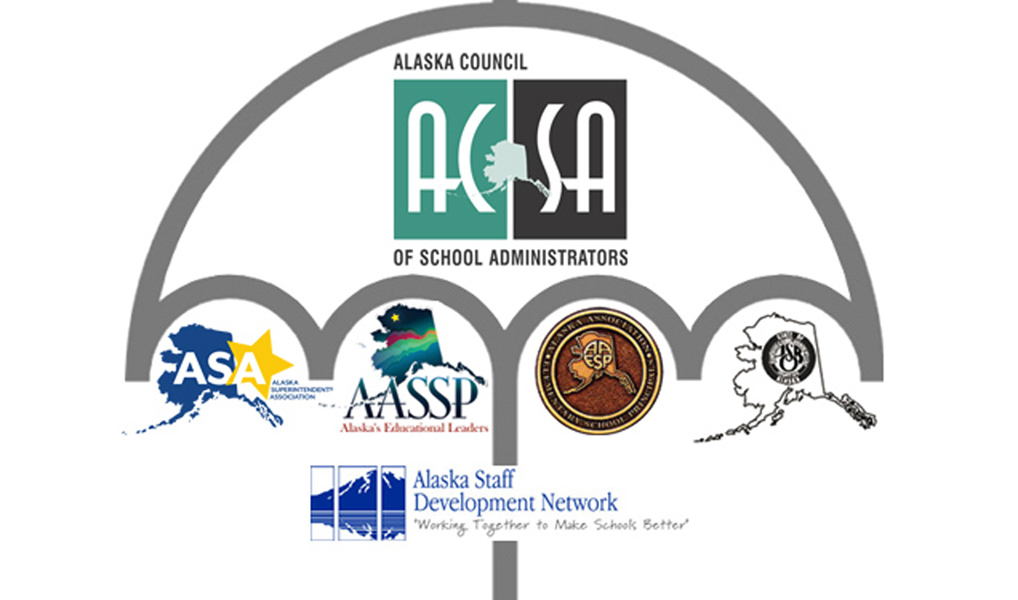 Alaska Staff Development Network
Private non-profit organization that provides quality professional development opportunities for Alaskan educators through face-to-face and distance learning programs…for almost 35 years. 
Helps over 3,500 Alaskan educators take part in professional learning each year -- about 30% of the state’s professional staff. 
Offers 60 online or blended courses each year -- expanding the professional learning opportunities available to Alaska’s educators, especially those in rural districts.
Focuses on priorities established by school districts and professional organizations statewide.
Research-based content delivered by national level presenters.
Partners with the 54 LEAs, NEA-Alaska, UA and universities,DEED.
[Speaker Notes: Alaska Staff Development Network (ASDN helps support DEED outreach efforts 
Next week co-sponsoring a statewide meeting in Anchorage to collect feedback for the ESSA State Plan Application
Would like to highlight another partnership with DEED today
Alaska Professional Learning Network - open to all K-12 educators in the state
Know that this group is interested in virtual learning so are going to share this project

Bobbi Jo Erb is a self-proclaimed “Math Geek”. Currently, she works as a math consultant with districts in Alaska and Idaho on best practices in mathematics instruction. 
Formerly, she was the Executive Director of Curriculum and Instruction and the STEM: Math Curriculum Coordinator for the Anchorage School District. 
While in the classroom, Ms. Erb received the Milken Educator Award from the Milken Family Foundation and the American Star of Teaching Award from the U.S. Department of Education. 
Bobbi Jo has played an important role in the developing the mathematics resources on the Alaska Professional Learning Network]
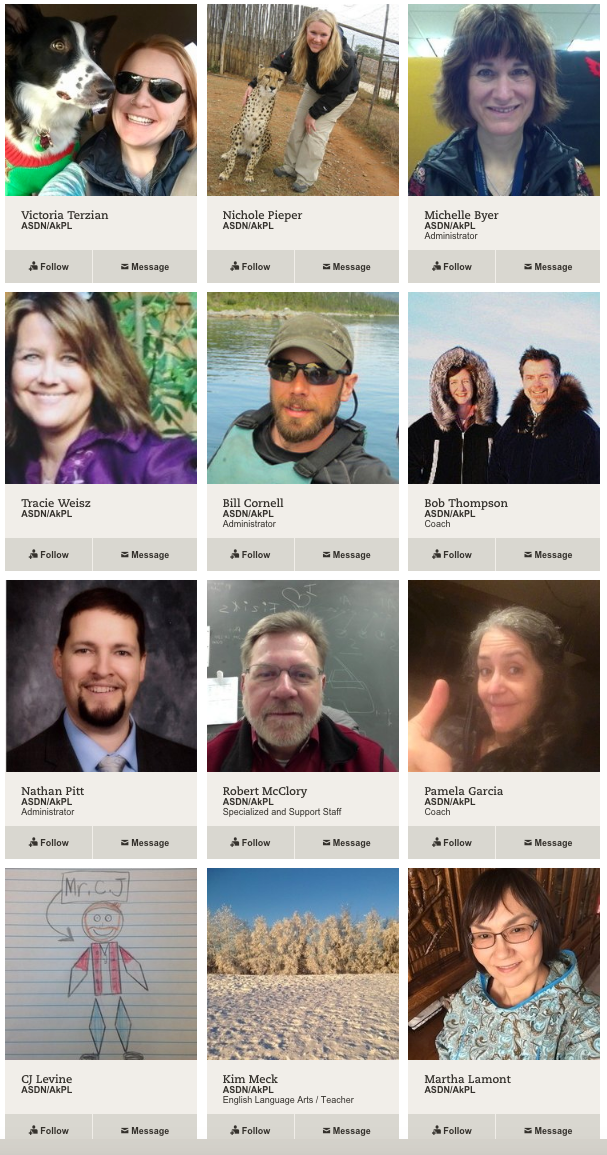 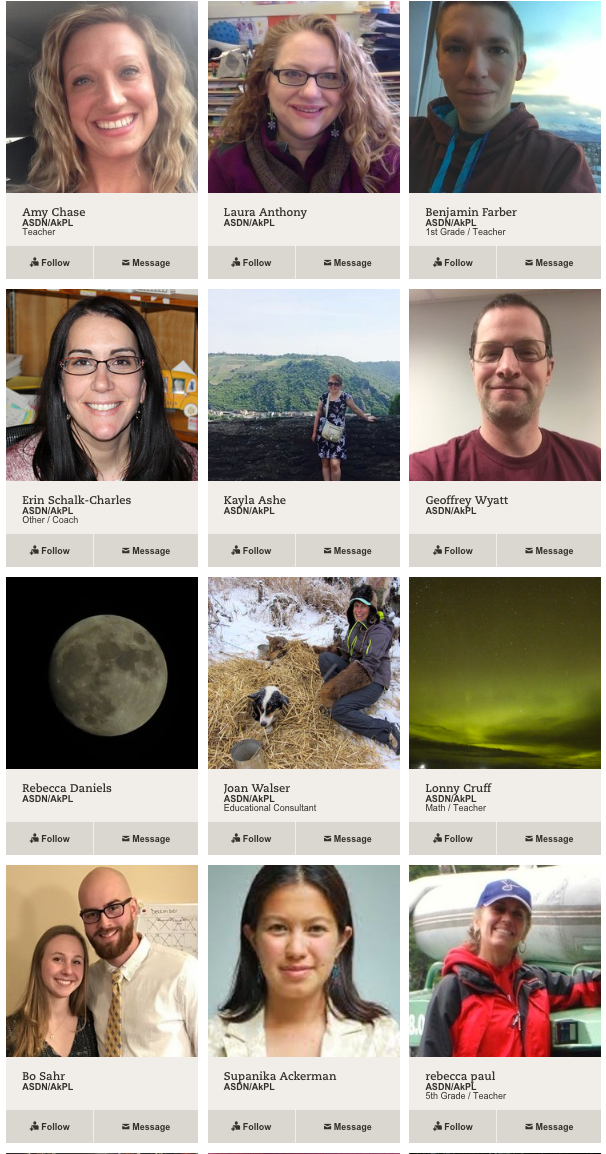 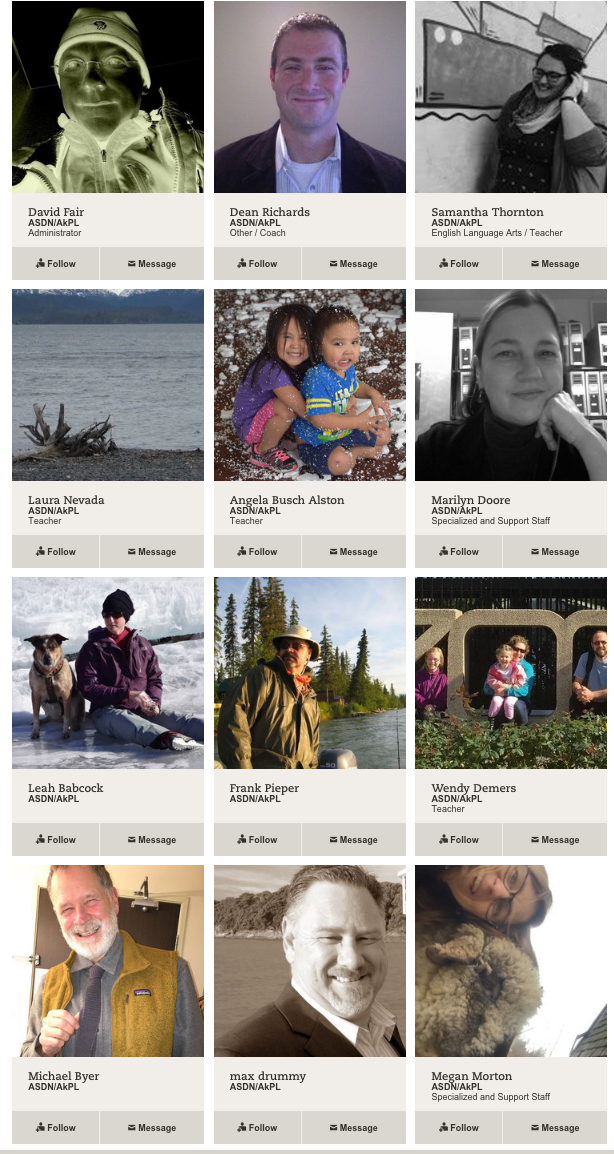 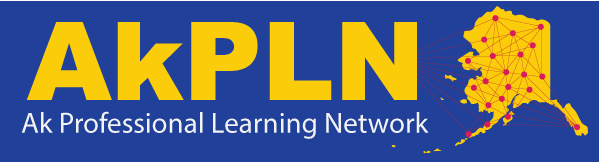 [Speaker Notes: Hello.  My name is Bobbi Jo Erb.  I am an Alaska educator.  I have 19 years of classroom experience including both K-12 and university level work. 17 of those years have been in Alaskan classrooms.  I also served as the Executive Director of Curriculum & Instruction for the ASD for 4 years.  For the past 9 months, I’ve been lucky enough to work with educators all around the state of Alaska on improving math instruction.

I am excited to be here today to share some information with you on AkPLN, the AK Professional Learning Network.  This is an incredibly powerful professional learning tool that I have been able to use in recent months to provide professional learning for educators in ways that I haven’t been able to before.]
Statewide Partnership to Connect & Support 
Alaska’s Educators Online
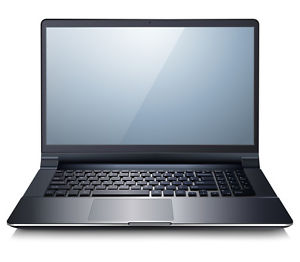 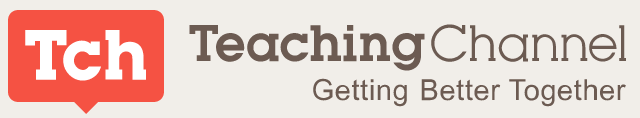 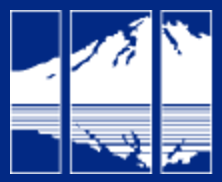 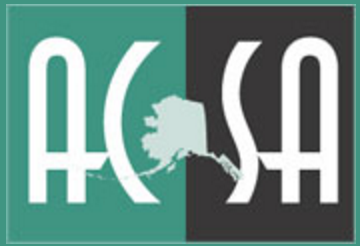 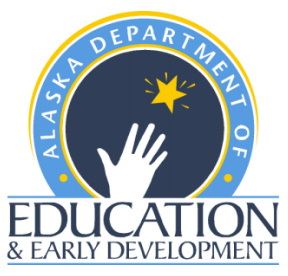 [Speaker Notes: So, what is AkPLN?

AkPLN is a statewide partnership between the Alaska Staff Development Network, the Alaska Department of Education, and the Teaching Channel to offer an online space to support professional learning and growth for educators around the state of Alaska.

AkPLN is provided to ALL Alaskan educators at no cost through ASDN/Alaska Council of School Administrators with support of Title IIA federal funds.This project is partially supported by federal funds administered by DEED.]
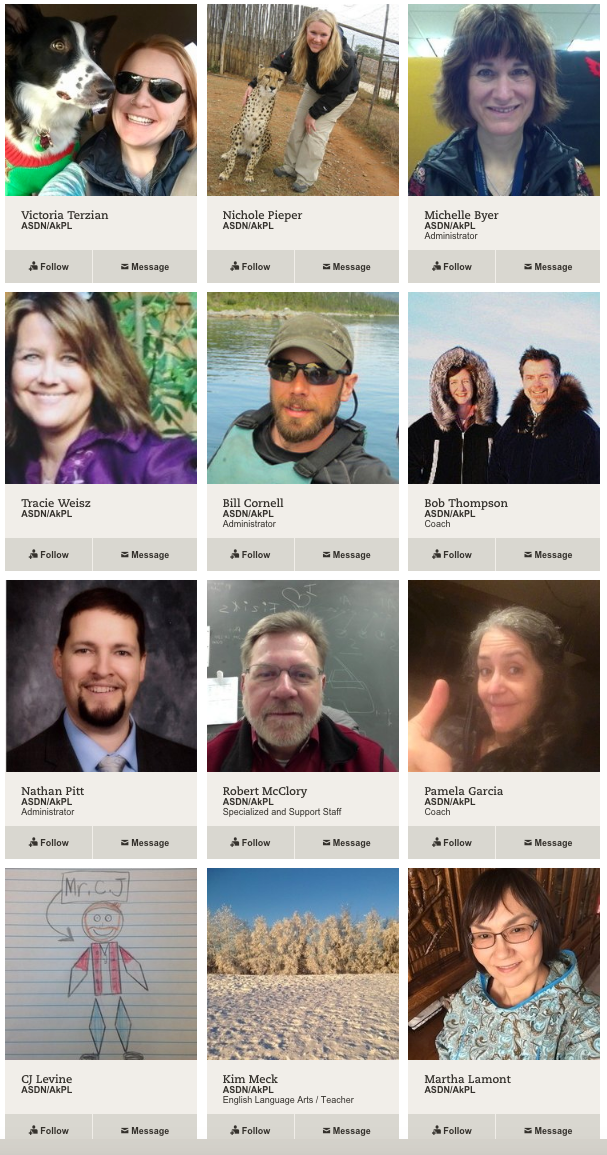 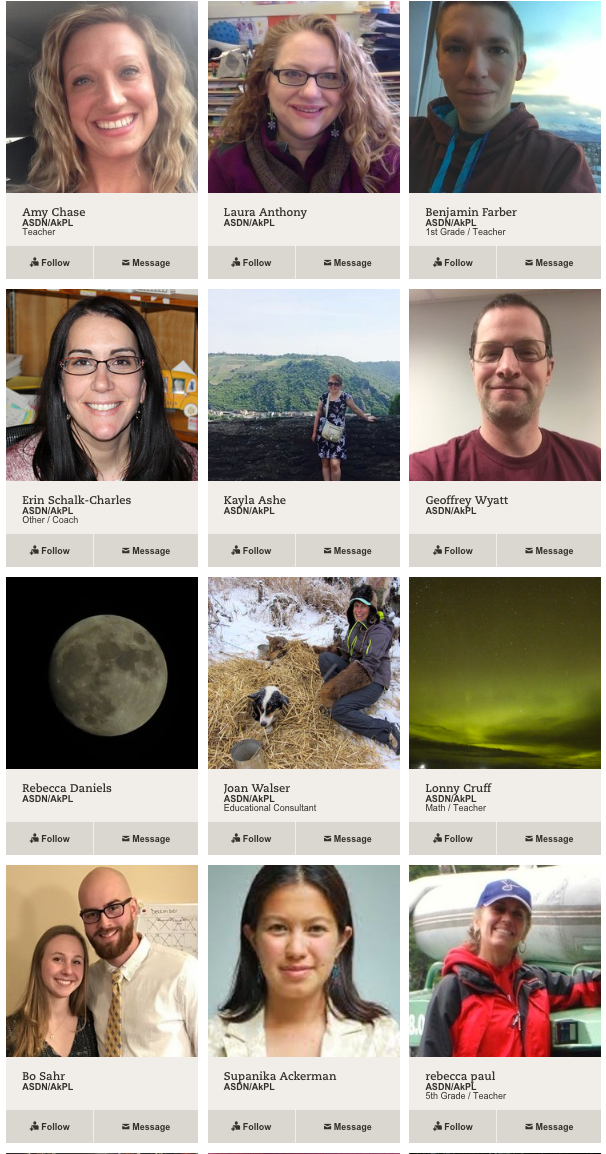 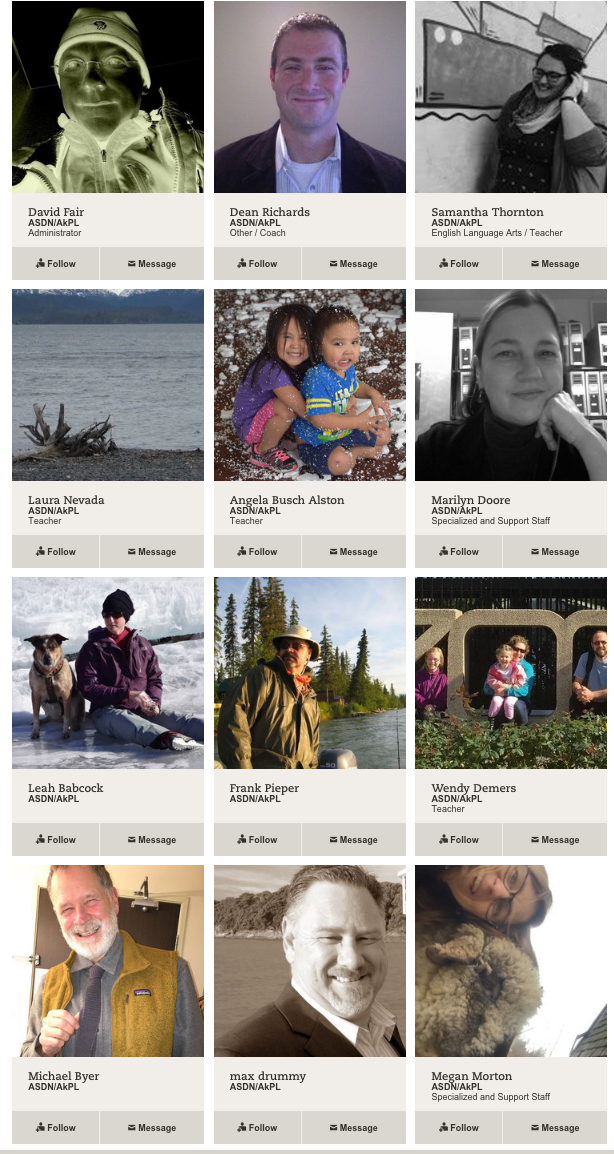 Network of Alaskan Educators
[Speaker Notes: First and foremost, AkPLN is a online network of Alaskan Educators. There are over 750 educators from all around the state currently signed up and engaging in professional learning using this collaboration space.  I anticipate that number to grow even larger in the near future.  

AkPLN is an online, digital collaboration space only for Alaskan teachers, principals, schools, districts and education organizations. 
What do teachers want in professional learning? - Relevant  - Hands-On - Sustained - Collaborative - Job Embedded]
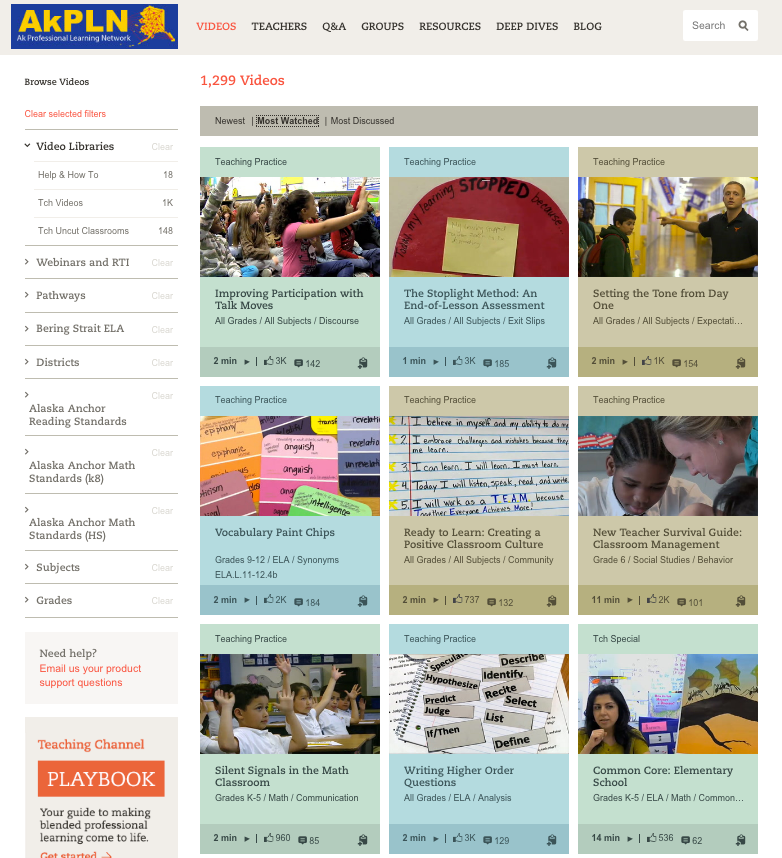 What Can Educators Do There?
Watch award-winning videos of effective teaching 
Gain ideas for lessons & view new teaching strategies 
Create or join groups to connect with other teachers across Alaska around instruction
Get modern, personalized professional learning from anywhere
[Speaker Notes: What can educators do on AkPLN?
They can watch award-winning videos of effective teaching practices; There is an existing database of 1300 of videos from preK-12th grade classrooms and the capability to upload videos of Alaskan educators and classroom artifacts.

Educators can gain ideas for lessons, view new teaching strategies to try out, or build a repertoire of techniques related to curriculum, instruction and assessment. 

Using AkPLN, an educator can create or join groups to connect with other teachers across Alaska.  This is so important in our with so many of our teachers being isolated.  Often I visit sites where there is only 1 secondary math teacher for example.  Having a way to connect to other secondary math teachers is critical to supporting teachers and increasing both teacher retention and effectiveness.
	
    Groups also allow teachers, administrators, and coaches to share resources and reflect together on instructional practices.

Educators can leverage tech tools to gain access to professional learning from anywhere. They can choose a focus for their learning and collaboration on a particular content area, strategy or problem of practice.  This helps teachers get just what they need just when they need it.
This is truly an example of modern, personalized professional learning.]
Groups
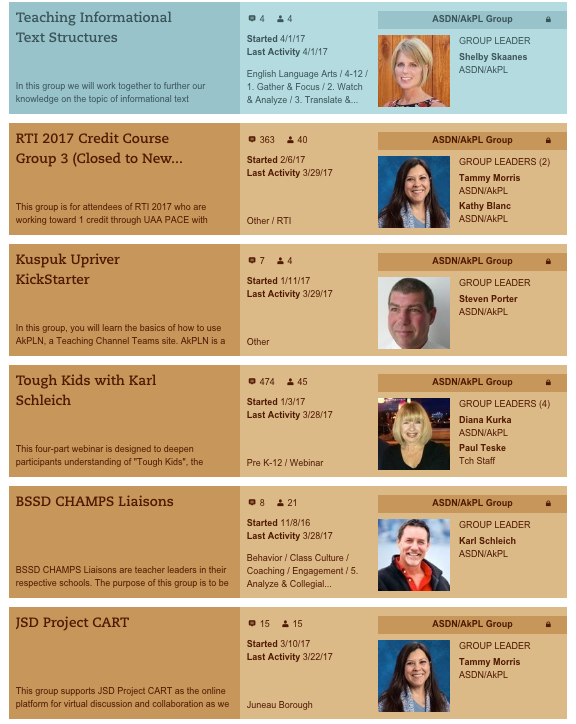 In-depth Study of Content and Instructional Strategies
Extension of Face-to-Face Learning
Blended Learning with Webinars
District Groups for Collaboration & Professional Learning
[Speaker Notes: I talked about the ability to create or join existing groups. There are already many active groups in AkPLN including 
In-depth Study of Content and Instructional Strategies
Extension of Face-to-Face Learning
Blended Learning with Webinars
District Groups for Collaboration & Professional Learning

I feel that we are just beginning to tap into the potential of AkPLN.  Much of the work has been done in ELA and math, but there are numerous possibilities for professional learning around many topics.  This is a way to connect teachers, principals, instructional coaches…all educators around ways to best meet the needs of our students across Alaska.]
Learning Pathways
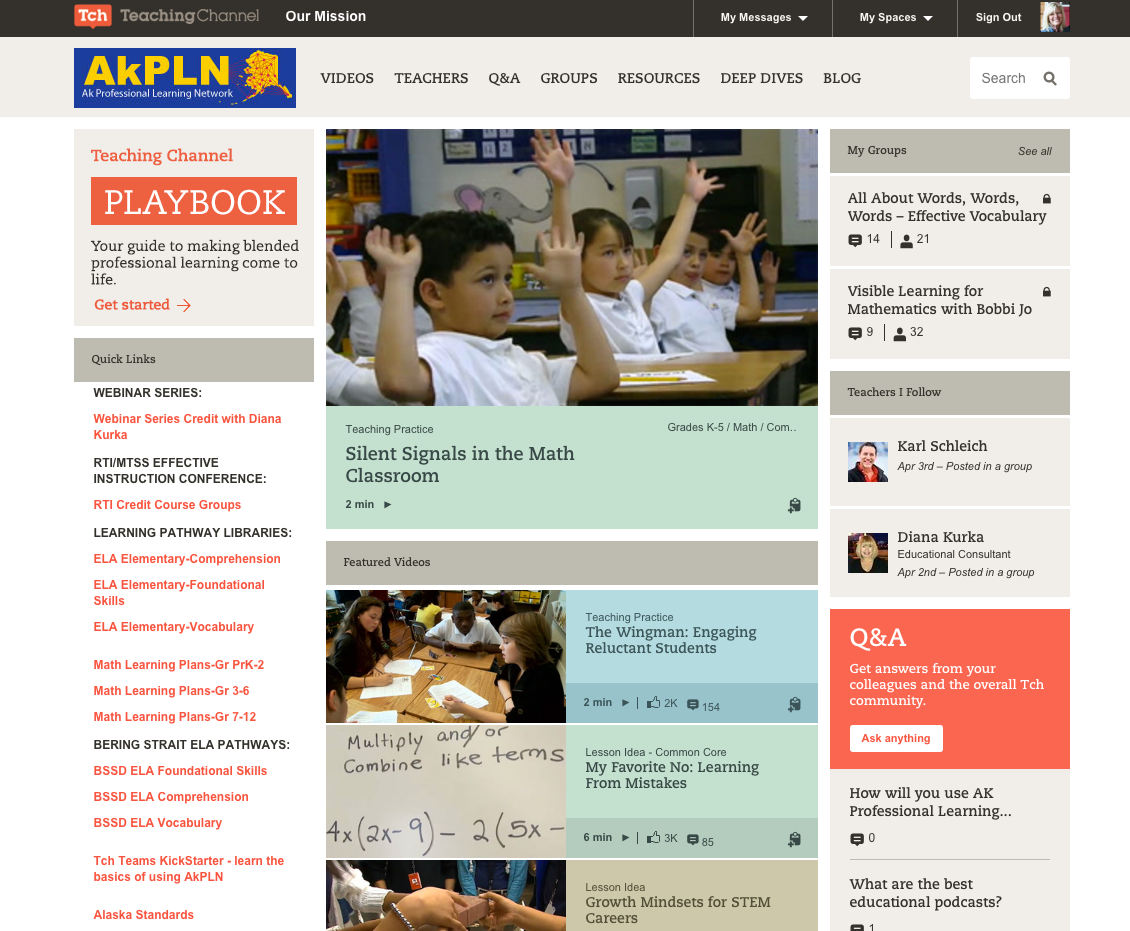 Support the Alaska State Standards and instructional leadership at all levels
Offer learning opportunities that align with 21st century learning modes: collaboration and individualized learning through the use of video and online tools
Developed to address the question How do you create learning groups that can practice new strategies?
[Speaker Notes: One of the ways that AkPLN provides opportunities for in-depth study of the Alaska Math and ELA standards as well as instructional strategies is through Learning Pathways.  There are pathways for ELA & Math at both the elementary and secondary level currently.  Each pathway, an example would be Math K-2, has learning plans that provide a step-by-step process for groups to learn, try out, and get feedback on instructional strategies to meet the State academic standards.  These Plans are homegrown and designed specifically for Alaska educators. There are currently approximately 60 learning plans available on AkPLN with potential for more based on the needs of districts and schools.]
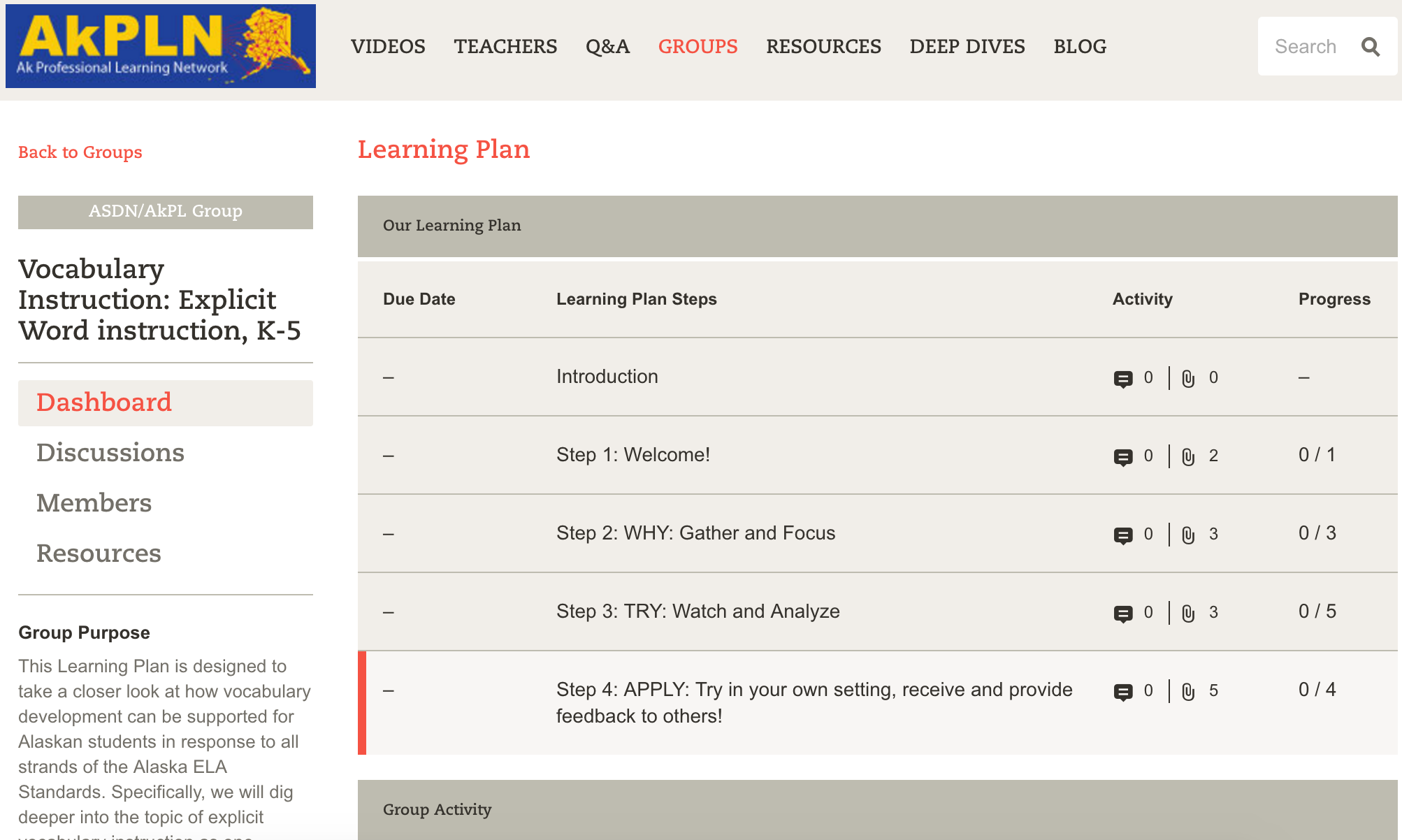 [Speaker Notes: Each plan usually contains 4 parts:  
Welcome  (to build community):  There have been some wonderful conversations during this part of the plans between rural & urban teachers.
Gather & Focus (to identify the focus of the pathway and the research behind the focus)
Watch & Analyze (participants explore articles, videos of classrooms, and other resources to learn more)
Apply (participants try out their learning in their setting and then discuss/collaborate with others on what went well and what could be improved)]
Why am I excited about AkPLN?
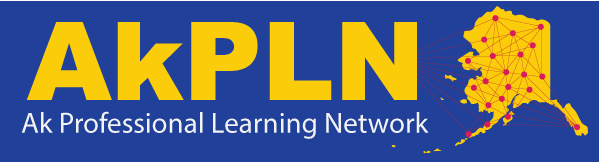 And why should you be too?
[Speaker Notes: Why am I so excited?  And why should you be too?  Because of the ways it is already being used around Alaska.]
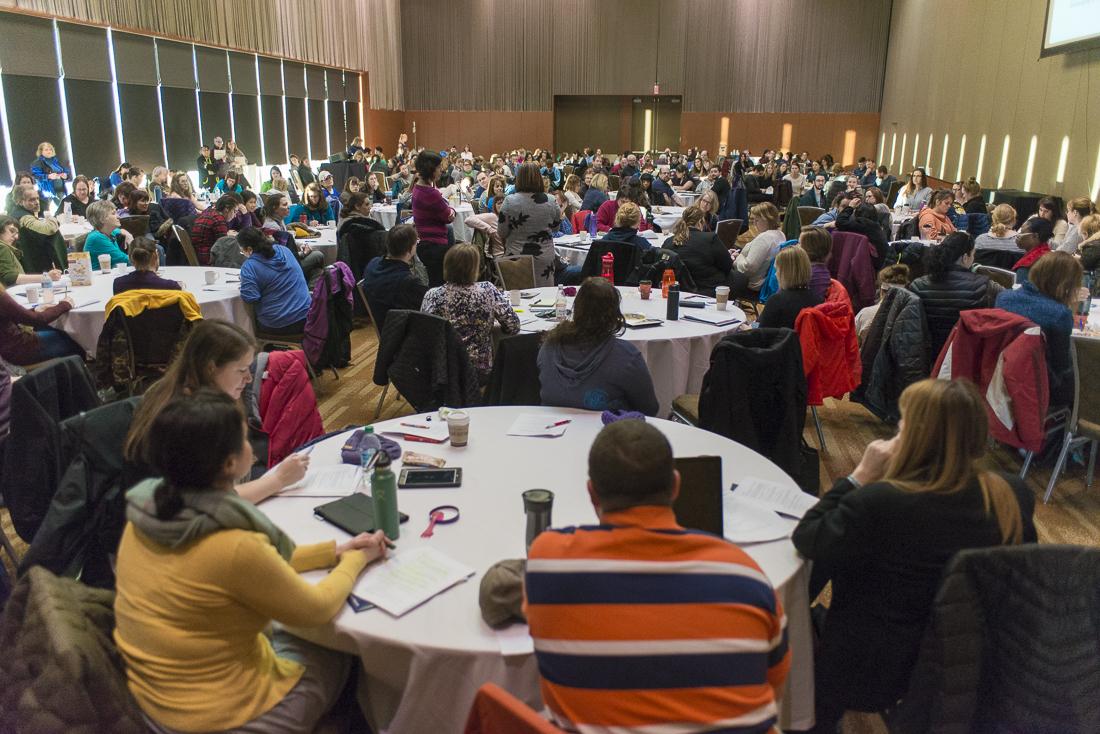 Alaska Effective Instruction Conference
1,000 teachers - 3 days in Anchorage
How do you keep the work going?
200 Conference Participants Connected on AkPLN
6 Discussion Topic Areas - 1,845 Posts
Providing A Blended Learning Experience
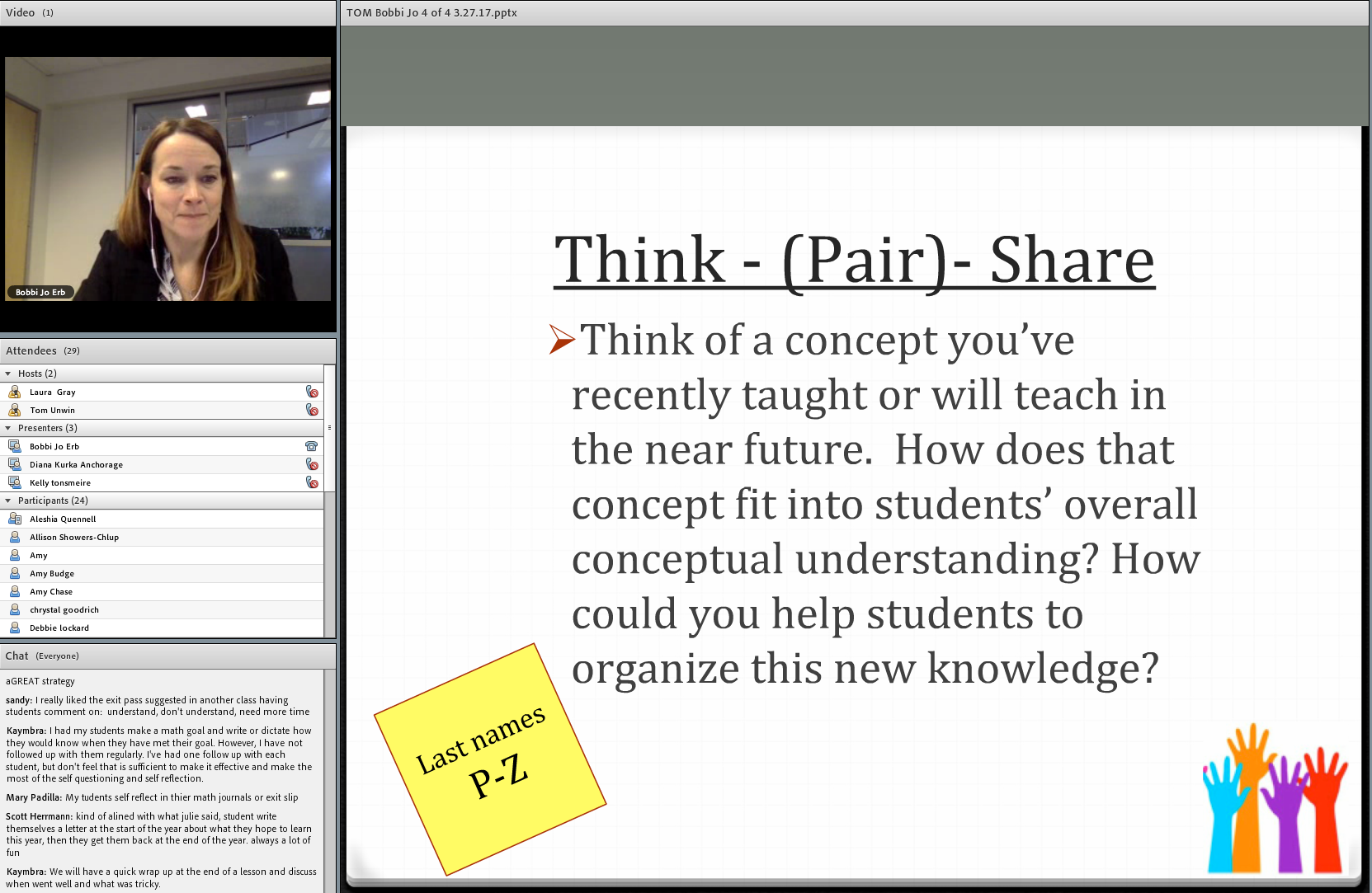 [Speaker Notes: The videos, learning plan format, and online discussion opportunities allowed me to provide a much better learning experience during a recent 4-session webinar series on Visible Learning for Mathematics that took place over 8 weeks.  AkPLN provided a space for participants to collaborate, share ideas and learn more about the topics.  It allowed me a space to interact with the participants outside of just the webinar time. I used the comments and discussions from AkPLN to guide me as I designed the next webinar.  Having that blended learning experience meant that the webinars were tailored to exactly what the participants needed most.


This year there were 8 state-wide webinar series, research-based and developed around topics AK educators identified as high priority]
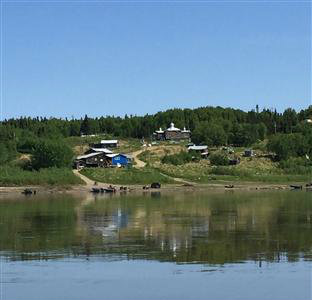 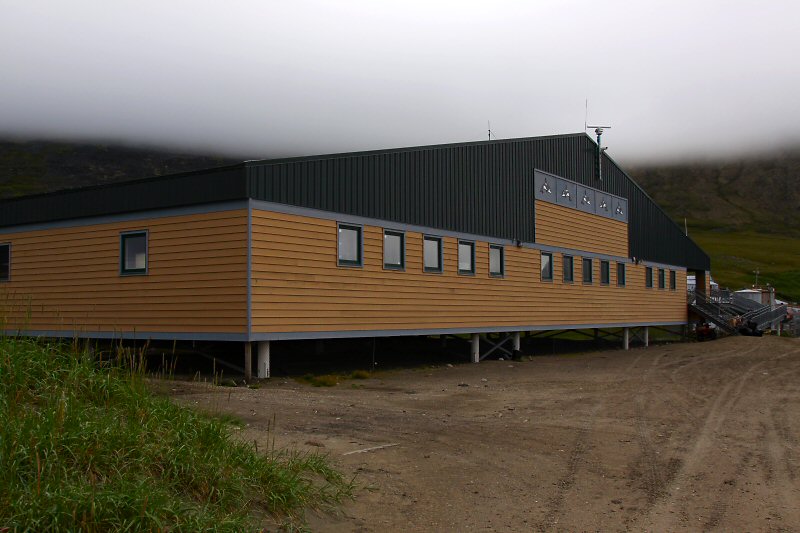 Kuspuk
Bering Strait
Making District and School Connections
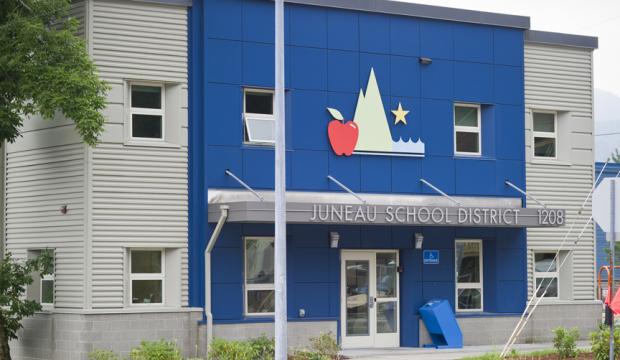 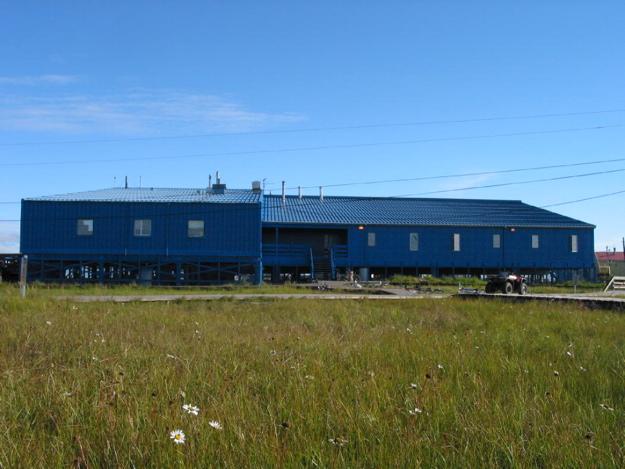 Lower Kuskokwim
Juneau
[Speaker Notes: Having a way to connect teachers is critical to reducing isolation - supporting teachers and increasing both teacher retention and effectiveness.
Educator choice and voice - can use this tool to meet their own professional learning needs:

Upriver Schools in Kuspuk - One principal for four schools - He is using AkPLN for communication - it is part of their school improvement plan

Juneau School district - District wide technology initiative. Teachers received Chromebooks and are collaborating online on ways to better use the technology when working with kids .  Online resources shared through a group in AkPLN

LKSD - Several schools working on improving classroom management skills- each of the schools has teachers that have a coaching role they are examining best practice videos - watching, discussing and annotating the videos

BSSD - Building Capacity with high leverage instructional, cultural and leadership practices:
Use of Teaching Channel to support teachers with job embedded, asynchronous, personalized learning.
Learning Plans will be developed to incorporate research based instructional practices, collaborative engagement with teachers across the district and videos to model excellence using instructional routines within BSSD Literacy and Math program.  
Research articles, actions steps and videos within Learning Plans will also incorporate cultural aspects of indigenous communities such as providing feedback, building a growth mindset and supporting collective efficacy. 
Learning Plans will incorporate opportunities for teachers to upload videos, student work and artifacts in order to receive collegial feedback focused on improving instructional practice.
Virtual Coaching through Teaching Channel will be provided as a mechanism for improving instructional practice
Use of Teaching Channel to support principals with leadership development with job-embedded, asynchronous, personalized learning.
Learning Plans will be developed to incorporate research based leadership practices, collaborative engagement with leaders across the district and videos that model leadership.
Research articles, actions steps and videos within Learning Plans will also incorporate cultural aspects of indigenous communities such as providing feedback, building a growth mindset and supporting collective efficacy.
Learning Plans will incorporate opportunities for principals to upload videos and artifacts in order to receive collegial feedback focused on improving leadership practice.
Virtual Coaching through Teaching Channel will be provided as a mechanism for improving leadership practice]
AkPLN Usage Data – Site Visits
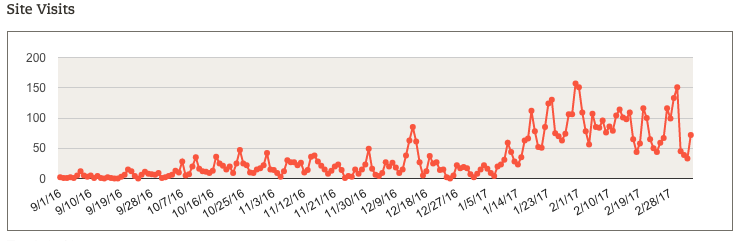 9/1/16 - 3/15/17 - Total Site Visits 7,771
AkPLN Usage Data – Video Plays
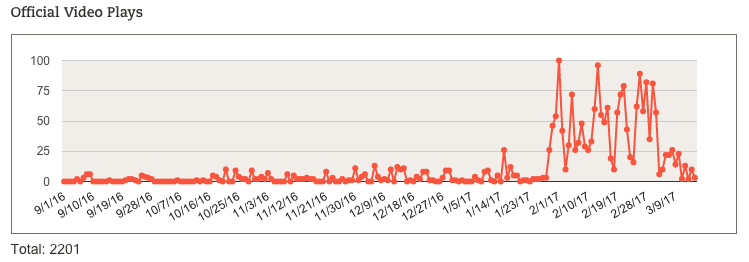 9/1/16 - 3/15/17 - Total Video Plays 2,201
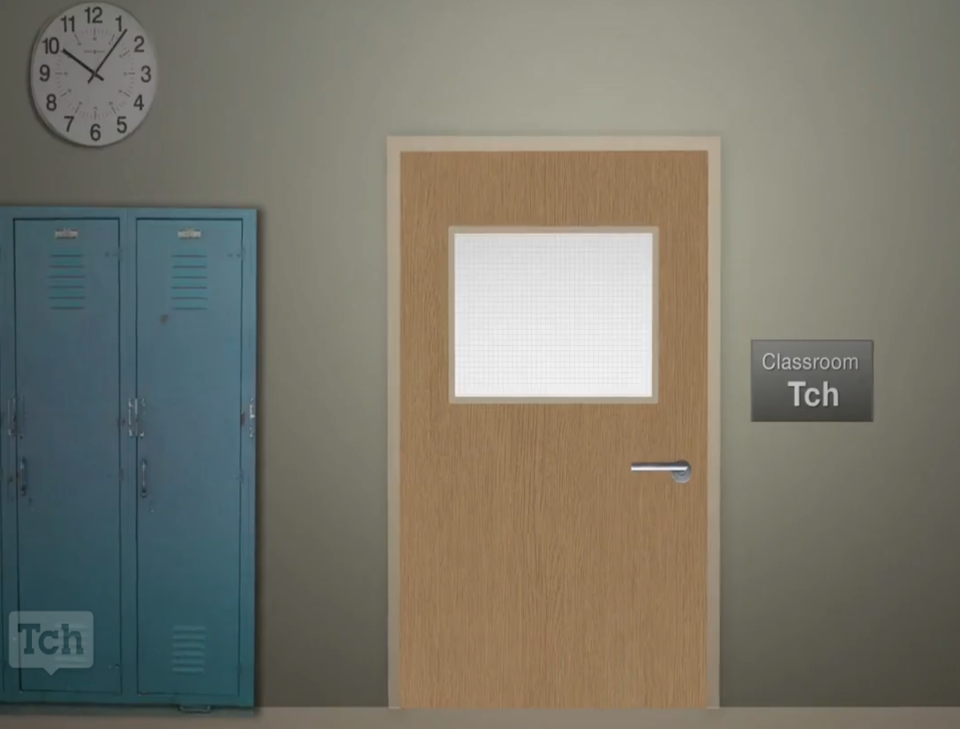 “Thank you so much for this format. I enjoyed reading the posts and watching the videos. Really inspirational. I'll continue to peruse the videos for ideas…”

“Thank you for introducing me to such a rich resource.  I am certain I will spend many more hours on the site.”
“I truly enjoyed watching many of the TCH videos and where they took me, down the rabbit hole to other wonderfully inspiring teachers :)  Thank you!”
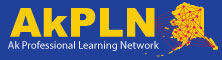 [Speaker Notes: Improving and changing – not only do they like it  -- comments and reflections on site show that are trying new things and changing practice]
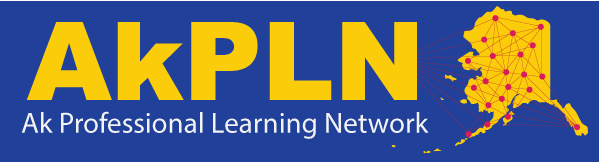 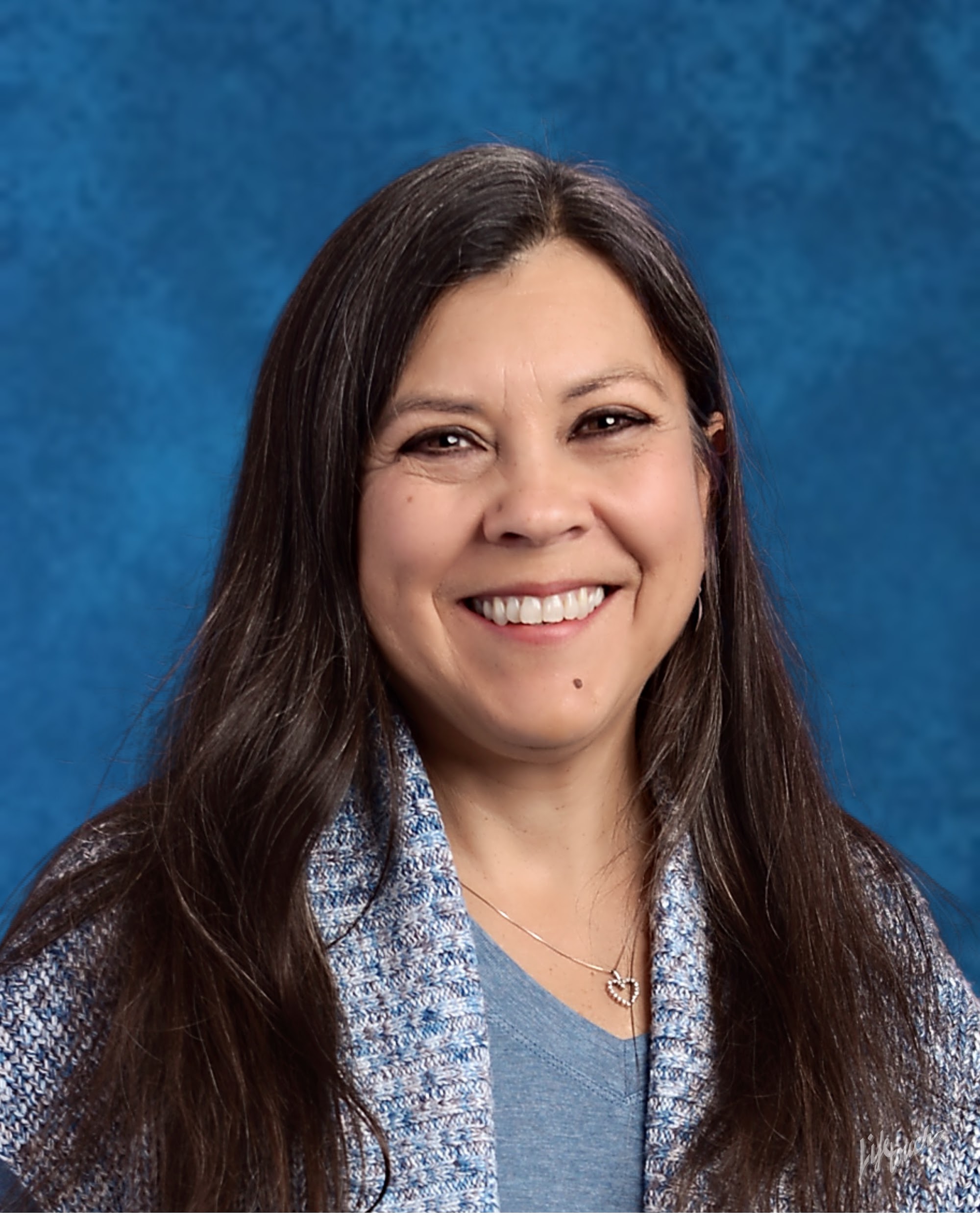 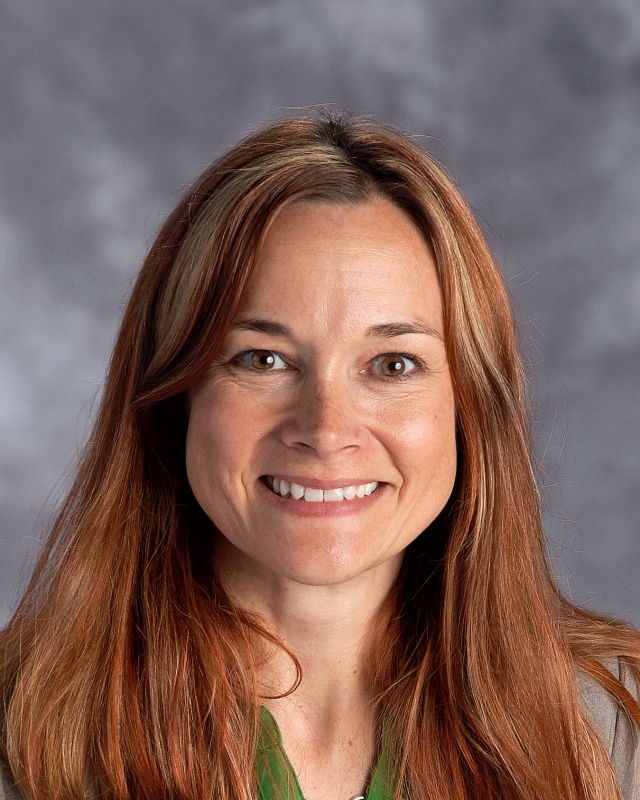 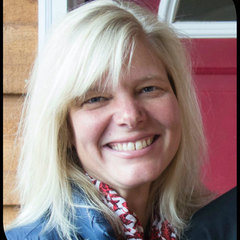 Kathy Blanc
kblanc@alaskaacsa.org
364-3801
Bobbi Jo Erb
bobbijoerb@icloud.com
Tammy Morris
tmorris@alaskaacsa.org
617-5221
[Speaker Notes: Joint position statements for Mary to follow]
Mary McMahon, ACSA President/AASSP President Principal, Colony Middle School, Mat-Su School District
Sean Dusek, ACSA Past President, ASA PresidentSuperintendent, Kenai Peninsula Borough School District
Deanna Beck, ACSA President-Elect /AAESP PresidentPrincipal, Northwood ABC Elementary School, Anchorage School District
Holly Holman, ALASBO PresidentBusiness Manager, Unalaska City School District
Dr. Deena Bishop, Superintendent, Anchorage School District
Dr. Kersten Johnson, President, Anchorage Principals AssociationPrincipal, South Anchorage High School, Anchorage School District
Alaska Association of Secondary School Principals (AASSP)
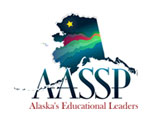 Mary McMahon ACSA President/AASSP President Principal, Colony Middle SchoolMat-Su School District
(907) 586-9702234 Gold Street, Juneau, AK 99801
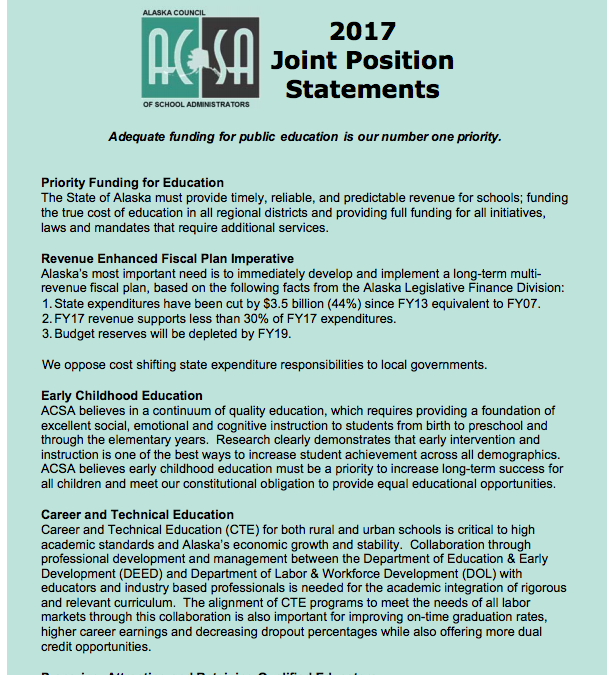 Kenai Peninsula Borough School DistrictAlaska Superintendents Association (ASA)
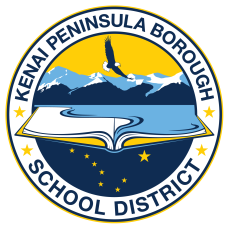 Sean Dusek
KPBSD Superintendent
ASA President
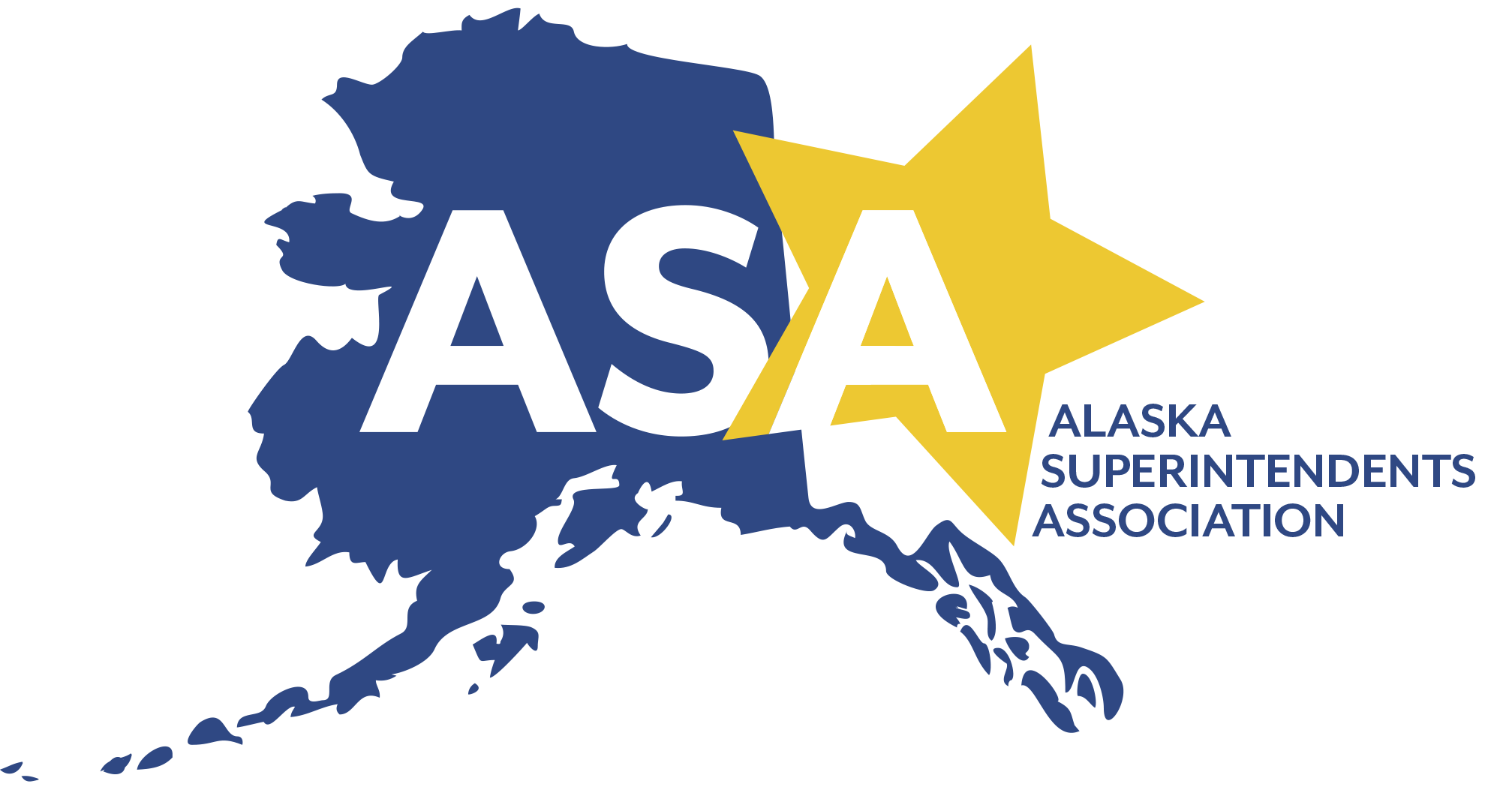 KPBSD Students
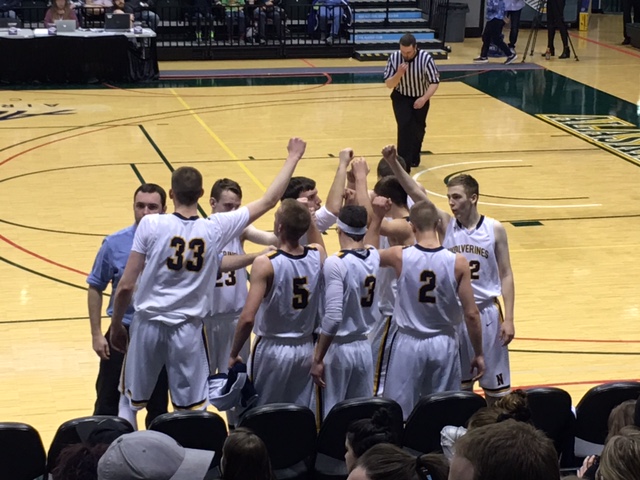 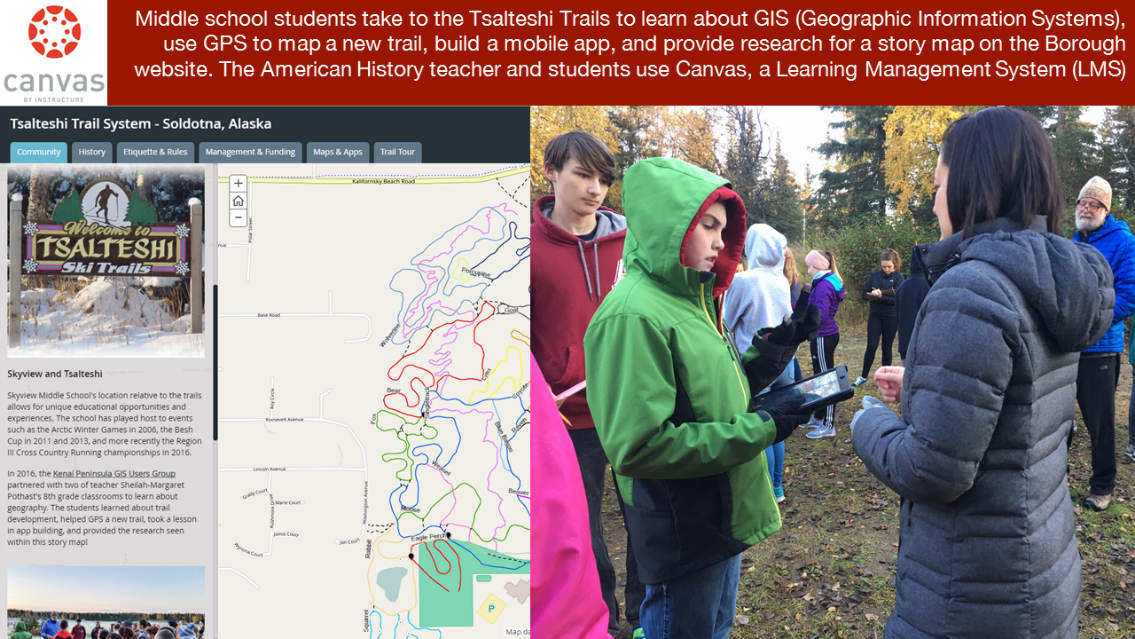 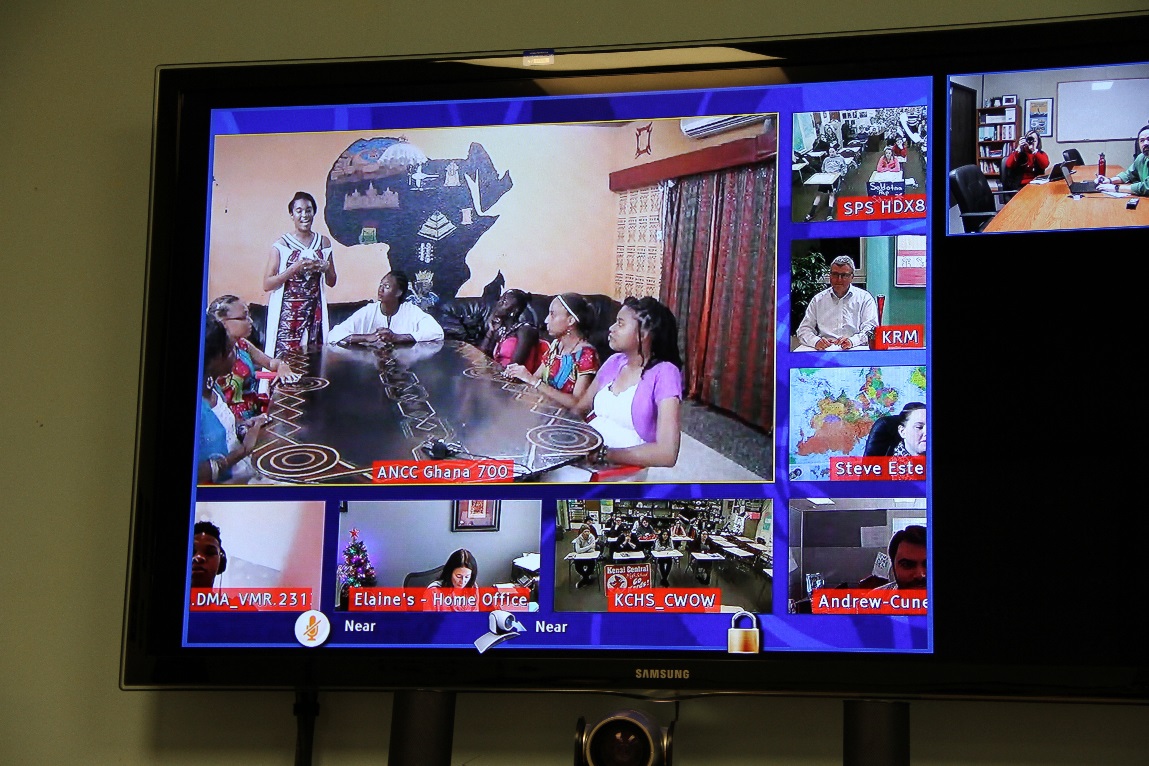 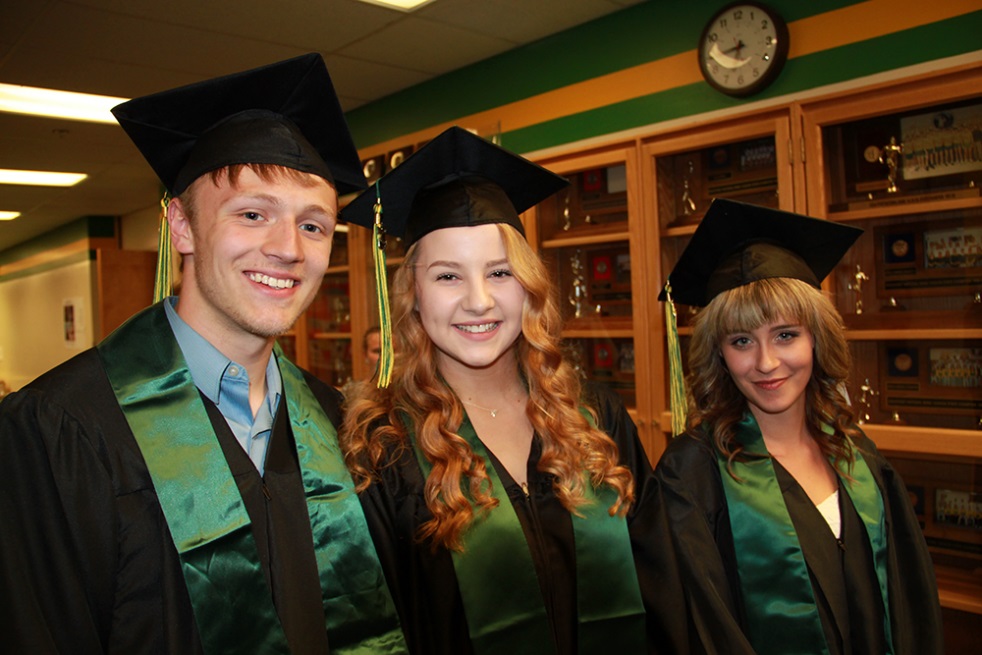 [Speaker Notes: Moving toward personalization – open source materials, digital parallel,]
KPBSD Graduation Rate
KPBSD Students Earning Industry Certifications in FY15
Thank You! 	Questions?
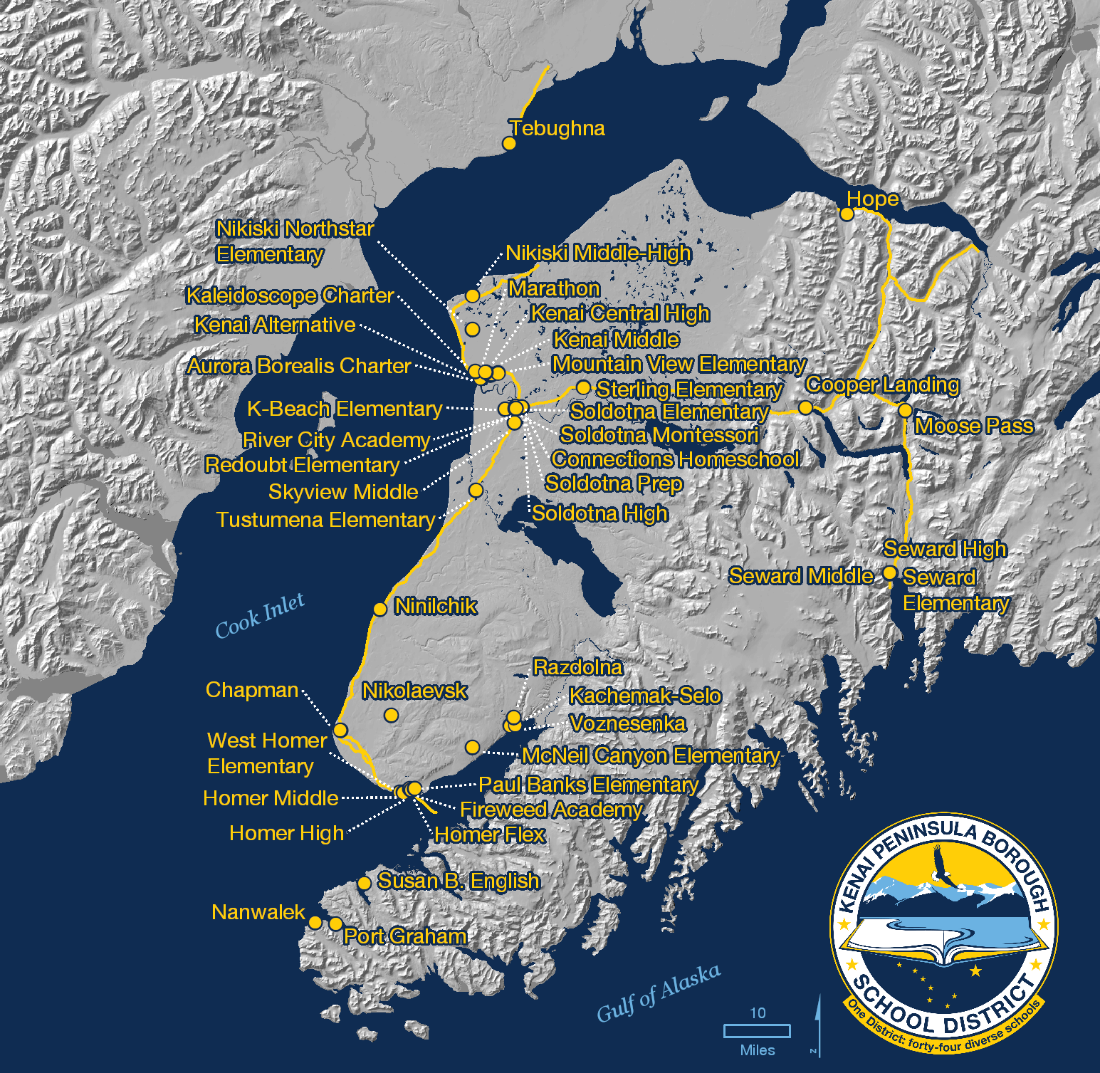 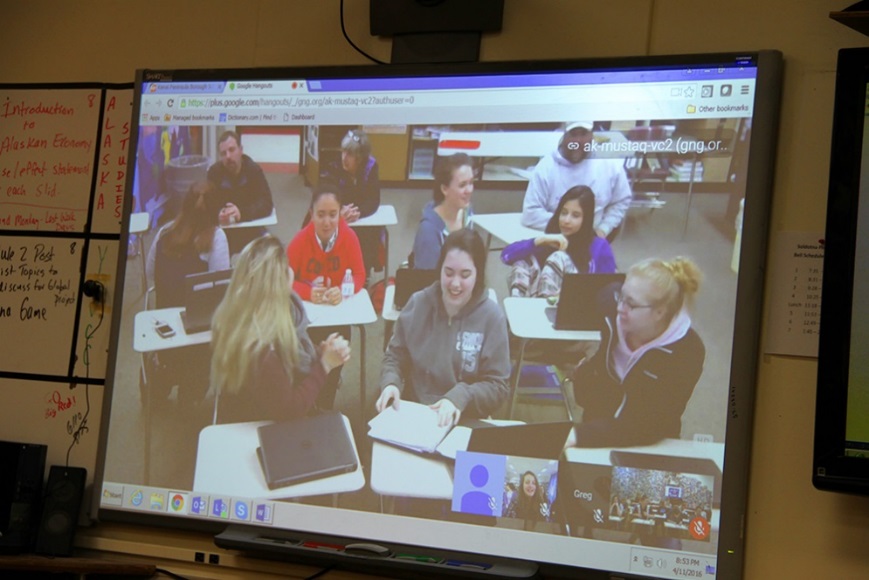 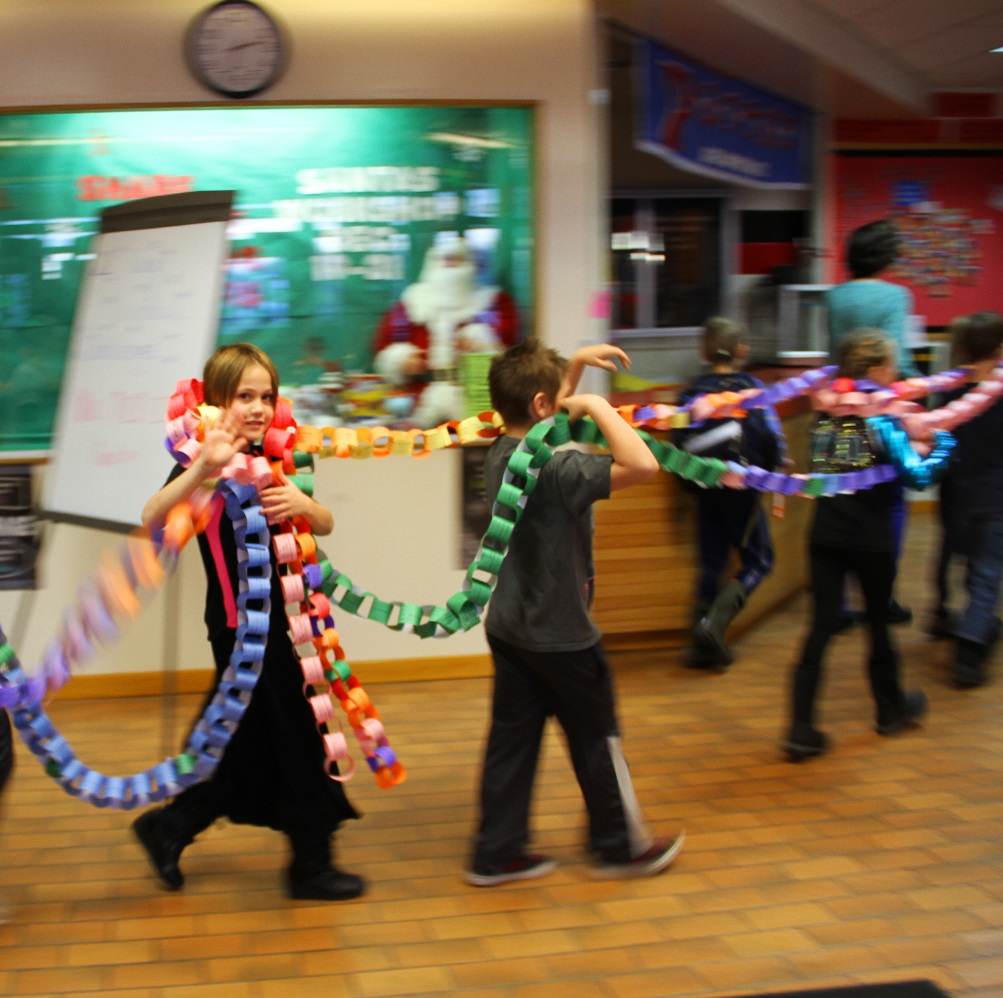 The mission of the Kenai Peninsula Borough School District is to develop productive, responsible citizens who are prepared to be successful in a dynamic world.
Alaska Association of Elementary School Principals (AAESP)
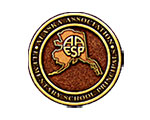 Deanna Beck ACSA President-Elect/AAESP President Principal, Northwood ABC Elementary School Anchorage School District
(907) 488-9837aaesp@gci.net
2615 Lisa Ann Drive, North Pole, Alaska 99705
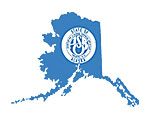 Alaska Association of School Business Officials (ALASBO)
Holly Holman
ALASBO PresidentBusiness Manager, Unalaska City School District
(907) 723-7415 
alasbo@gci.net 
3145 Pioneer Avenue, Juneau, AK 99801
Data DashboardAnchorage School District
Dr. Deena Bishop Superintendent
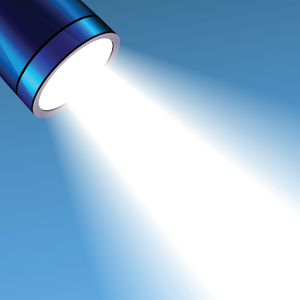 Shining Light 
on Data
Purpose of Dashboard
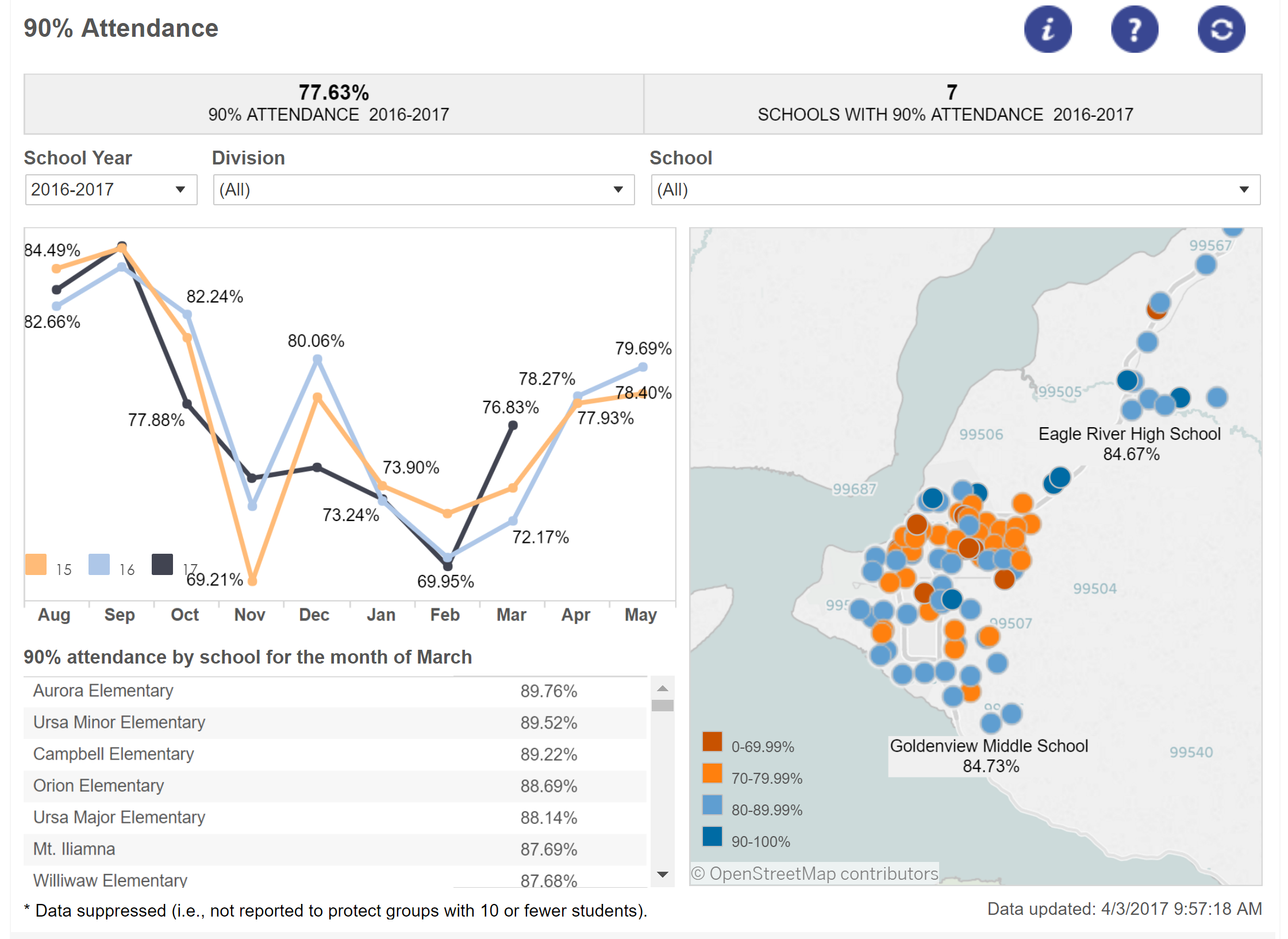 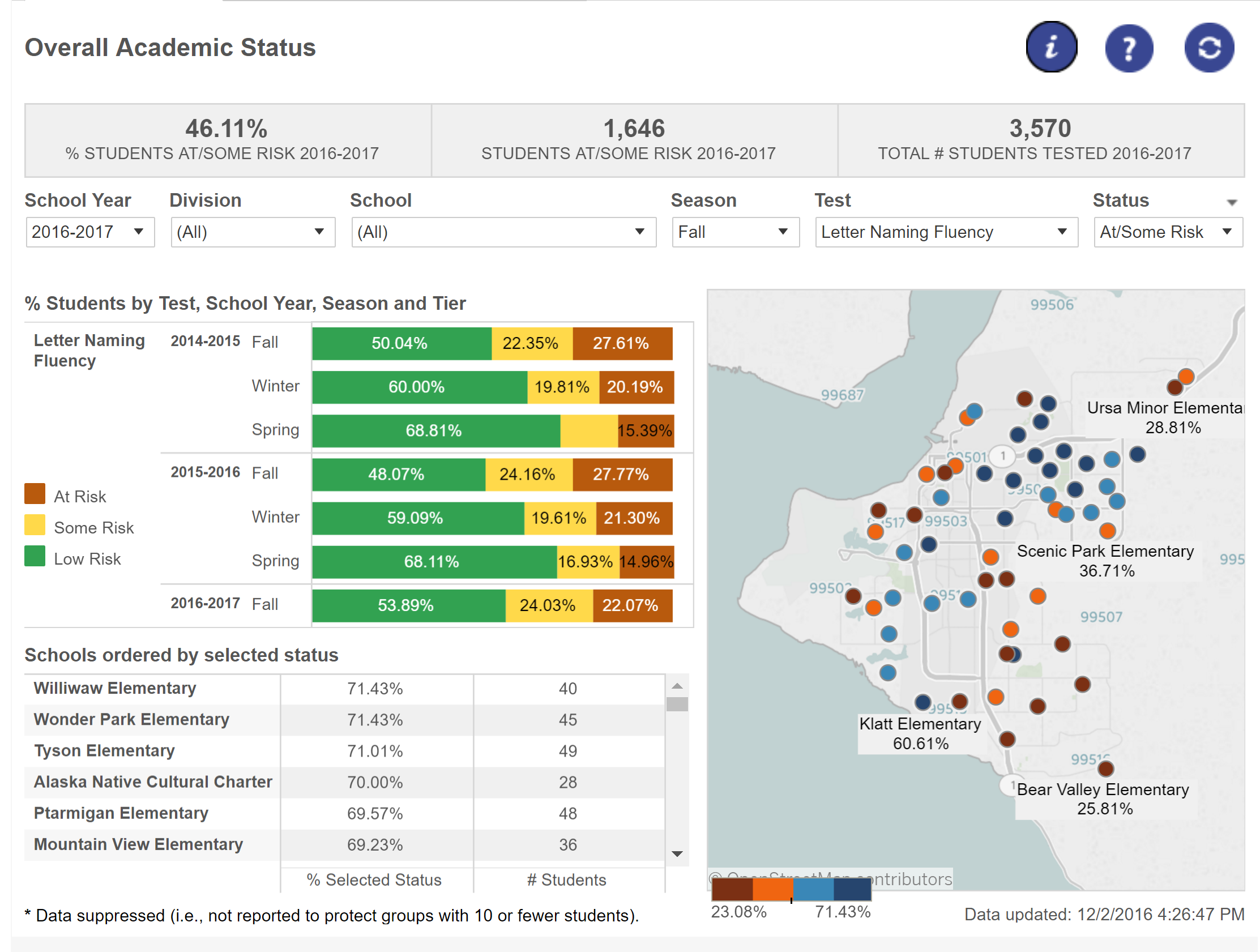 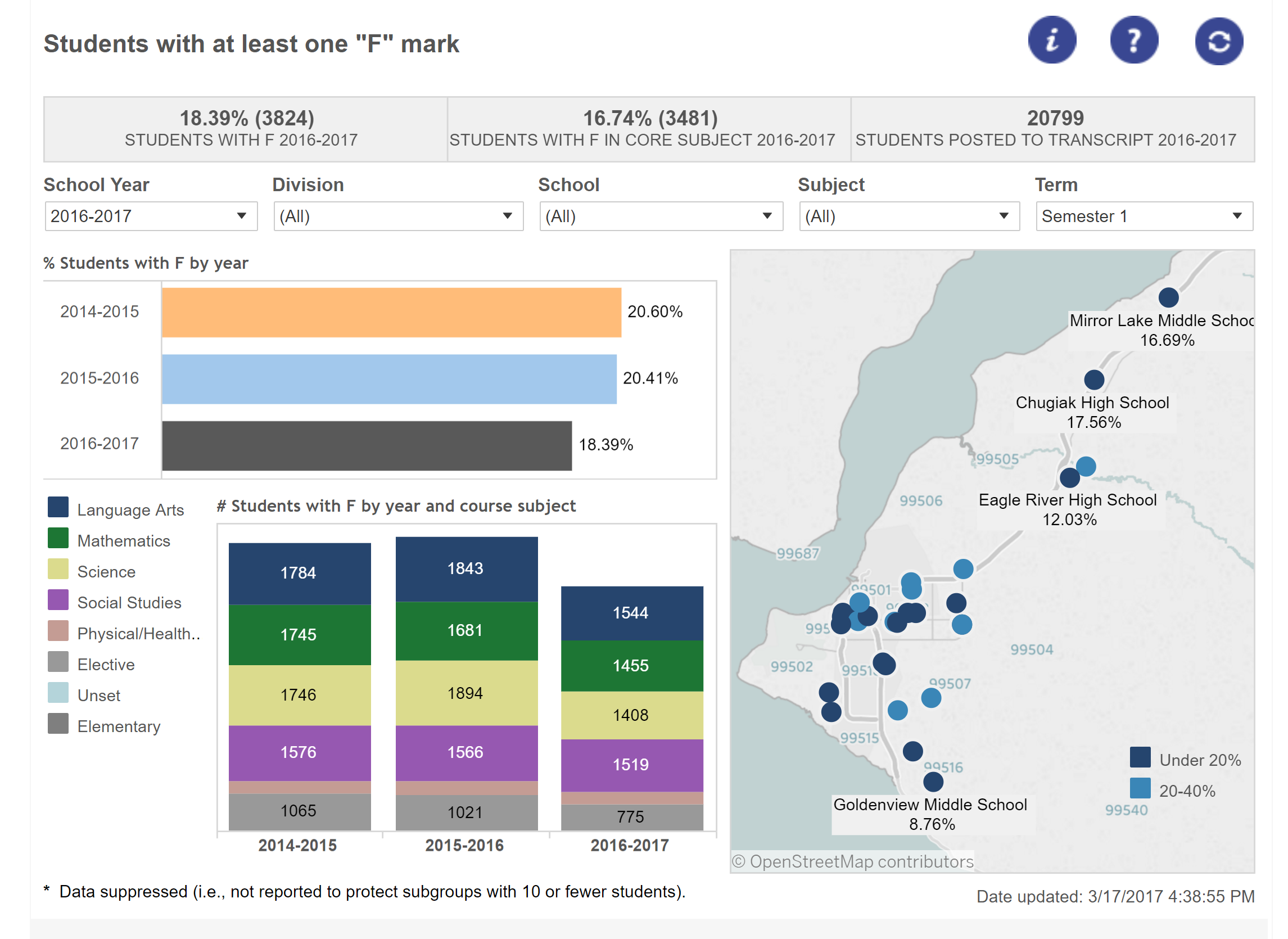 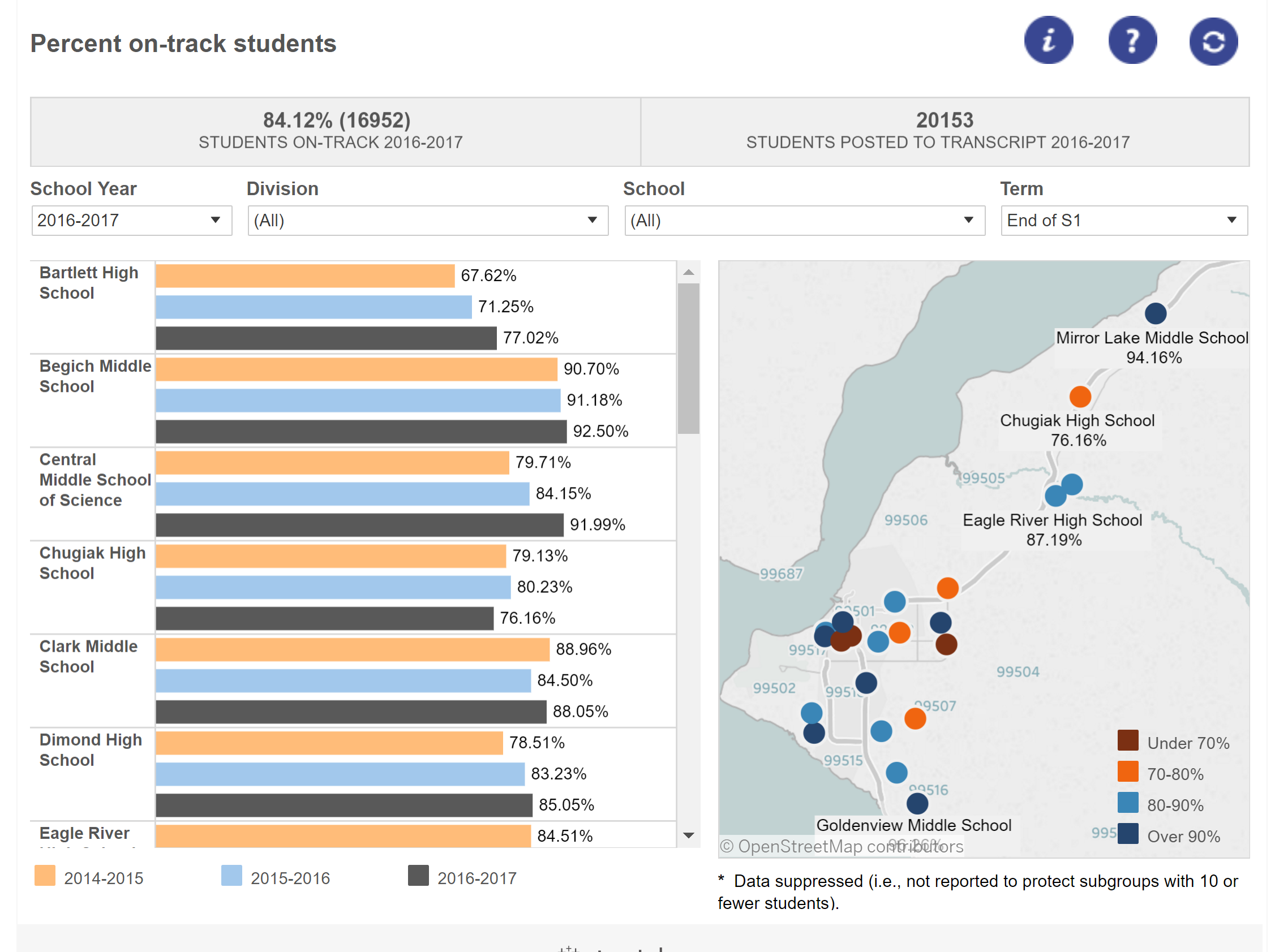 Measures of Academic Performance (MAP)
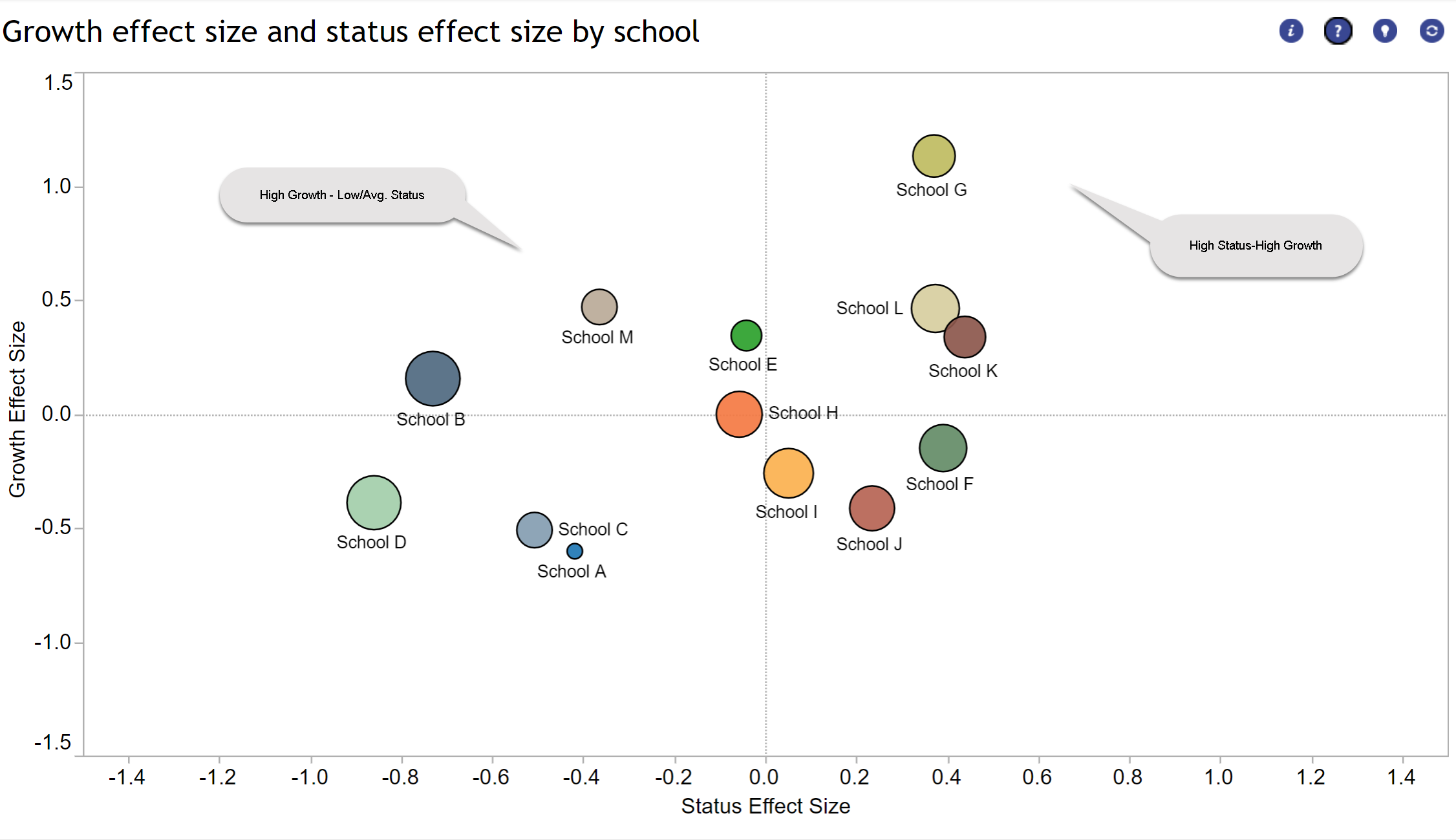 Data Dashboard
What
So What
Now What
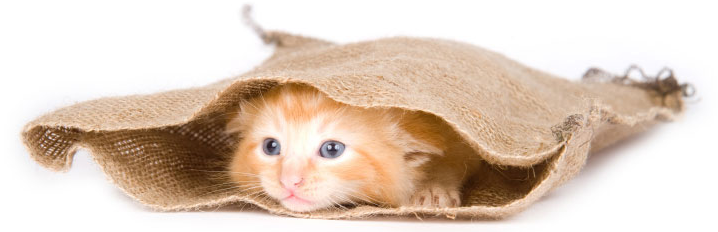 Alaska State Policy Research Alliance (ASPRA)
Produce and share evidence on Alaska education issues
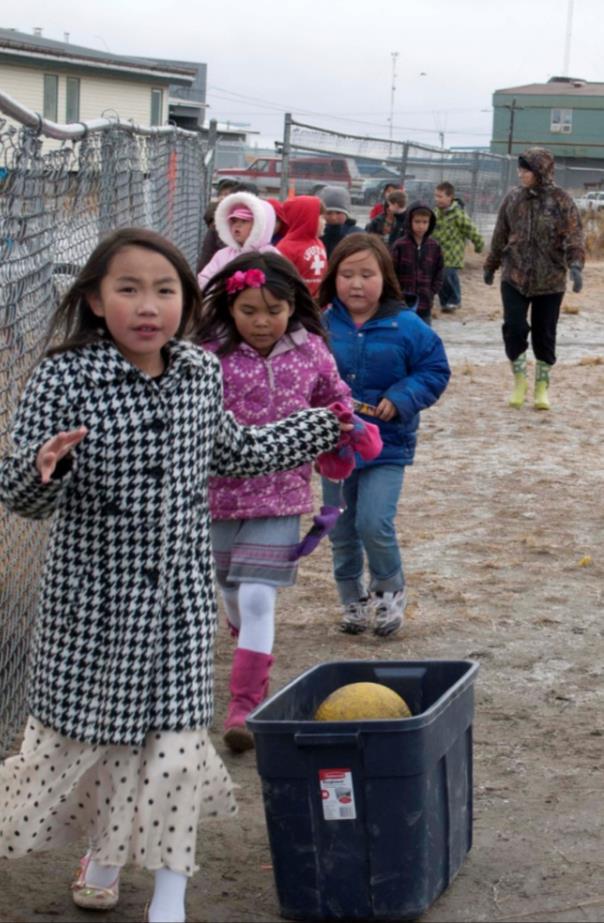 Superintendent turnover varies dramatically
Average national tenure: 3 - 4 years
72% of districts with superintendent turnover in 
last 5 years
Principal
Teacher
Leadership turnover matters
Superintendent stability & quality linked to:
Greater likelihood of success for new initiatives
Student achievement
Positive effects early as 2 years into tenure
Principal stability linked to:
Student achievement
Impact reached in years 3-5 of tenure
Declining for two years after turnover
Less teacher turnover
[Speaker Notes: The effect of a principal on student outcomes grows over time, with first-year principals reaching only approximately one-quarter of the impact they may have over time (2012). For principals to influence student outcomes, they must remain in their schools for several years, though as Farley-Ripple et al. (2012) point out, the desirable time period of retention is not clear. 

Principal turnover may have a negative effect on students. Miller (2013) found that student performance typically declined before a principal departed the school and for two years after the departure; in year three of the new principal’s tenure, student performance began to increase and reached its pre-departure level at about five years of principal tenure. This shows that principals m

In a study of Miami-Dade County schools, low principal retention at a school was shown to result in lower student test scores and more teacher turnover than in schools with high principal retention, and these results were more marked in low-income schools (Béteille, Kalogrides and Loeb, 2011). ay leave their school as a reaction to student outcomes and that a departure may have long-lasting effects. 

Pulled text from file:///C:/Users/001089/Desktop/RAND_RGSD336.pdf, pages 27-29]
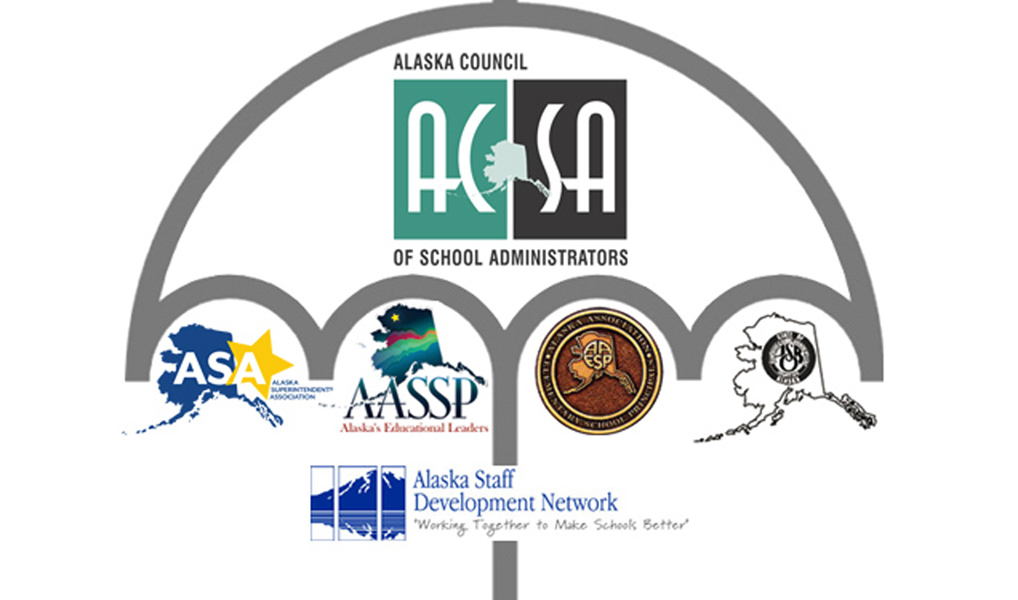 Thank You! 	Questions?
Mission: Leadership, Unity & Advocacy for Public Education